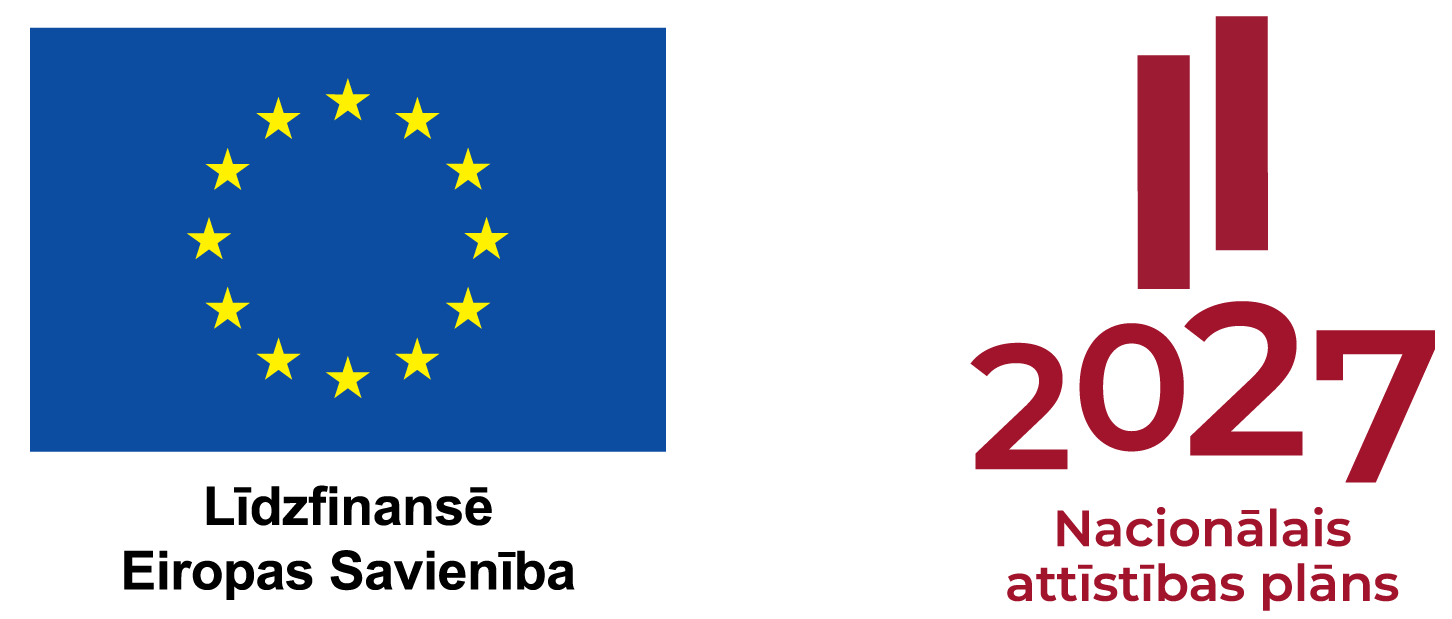 6.1.1.6. pasākums „Bezemisiju transportlīdzekļu izmantošanas veicināšana pašvaldībās” (1.kārtas papildu uzsaukums)
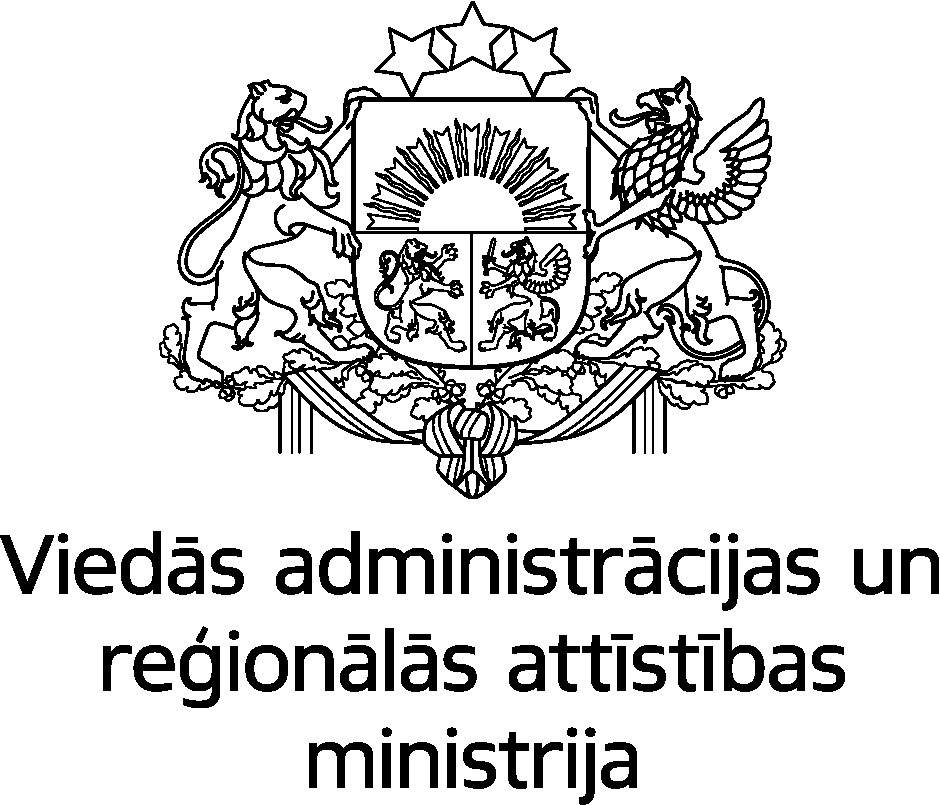 21.11.2024.
CSDD dati*
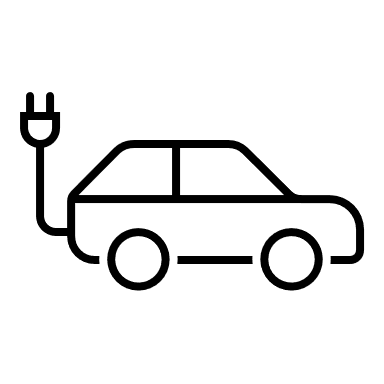 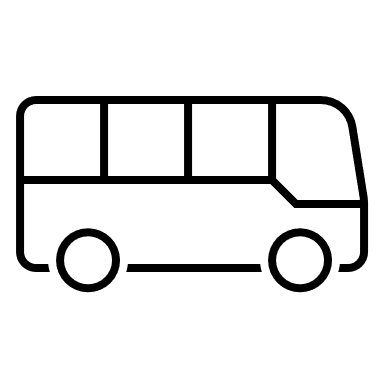 * Uz 01.02.2024.
Pasākuma mērķis:
sniegt atbalstu pašvaldībām bezemisiju transportlīdzekļu iegādei, veicinot pāreju uz klimatneitrālu ekonomiku.
Atbalsta saņēmēji atbilstoši Taisnīgas pārkārtošanās teritoriālā plāna tvērumam un NUTS 3 klasifikācijai, kas spēkā uz 25.11.2022.:
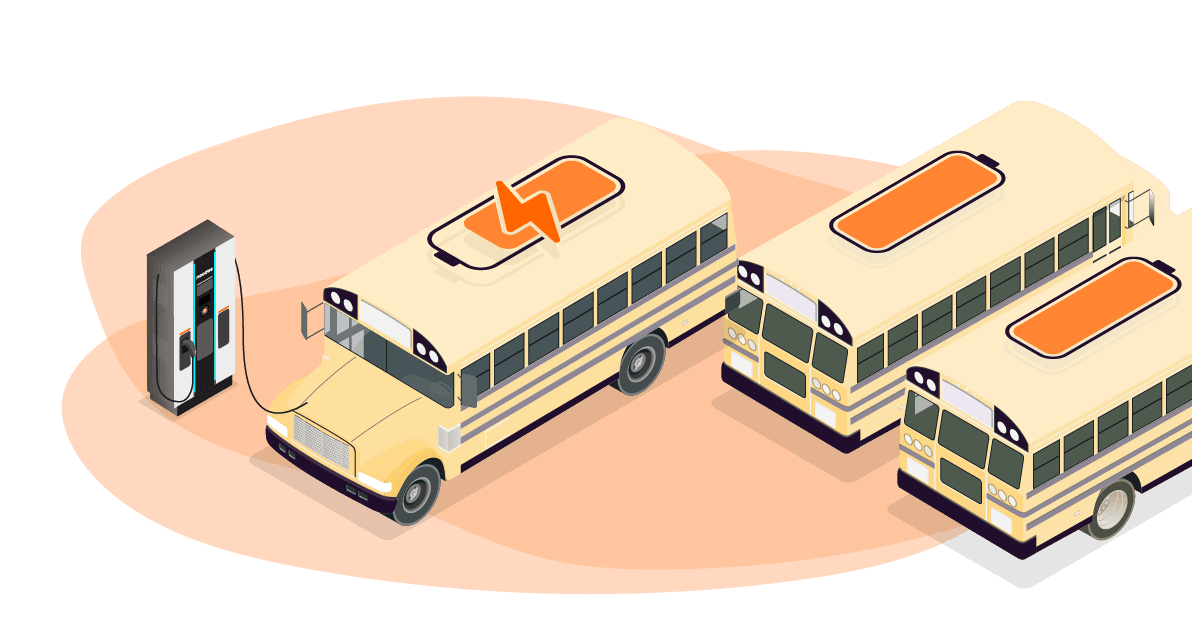 Kurzemes statistiskā reģiona pašvaldības
Zemgales statistiskā reģiona pašvaldības
Vidzemes statistiskā reģiona pašvaldības
Latgales statistiskā reģiona pašvaldības
Projektu iesniedzēji:
pašvaldības, to iestādes un pašvaldību kapitālsabiedrības
Sasniedzamie rādītāji
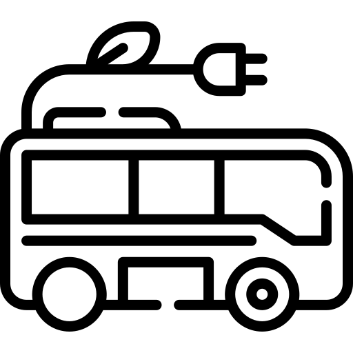 Iegādāti vismaz 38 bezemisiju transportlīdzekļi pašvaldību funkciju īstenošanai un pakalpojumu nodrošināšanai
1.kārtas 1.uzsaukumā iesniegtajos 10 pašvaldību projektos plānots iegādāties 29 transportlīdzekļus
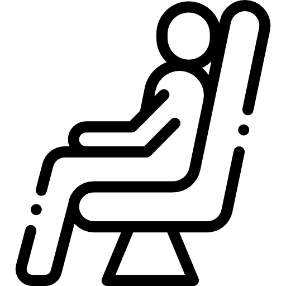 Vismaz 323 000 jaunā vai 
modernizētā publiskā transporta lietotāju skaits gadā
1.kārtas 1.uzsaukumā iesniegtajos projektos plānots pārvadāt 125 733 pasažierus
Finansējums
Projektu konkurss katrā reģionā, 
reģiona pašvaldību starpā
Viena projekta finansējums:
TPF (līdz 85%)  ≤ 3 milj. €
3,35
3,57
Kopējais attiecin.  ≥ 200 t. €
€
2,99
3,87
TPF vienam transportlīdzeklim:
M1, M2 ≤ 300 000 €
M3 ≤ 557 350 €
Atbalstāmās darbības un attiecināmās izmaksas:
M1 specializētā, M2 vai M3 kategorijas bezemisiju transportlīdzekļa iegāde 
(jauns rūpnieciski ražots vai par bezemisiju transportlīdzekli pārbūvēts)

Maksimālais TPF finansējums:
M1 , M2 kategorijai – 300 000 euro; 
M3 kategorijai – 557 350 euro
tai skaitā:
Monitoringa sistēmas, globālās pozicionēšanas sistēmas, videoreģistratora, automātiskās pasažieru uzskaites sistēmas iegādes un uzstādīšanas izmaksas
OCTA un KASKO izmaksas
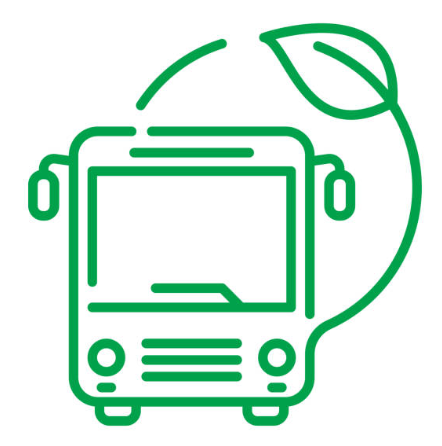 Bezemisiju transportlīdzekļu darbības nodrošināšanai nepieciešamās uzlādes infrastruktūras izveide 
(līdz  30% no projekta kopējām attiec. Izm.)

uzlādes punkts – mobils vai stacionārs
stāvvietu un piebrauktuvju izbūves izmaksas (stacionāram uzlādes punktam)
drošības sistēmu iegādes izmaksas
izmaksas, kas saistītas ar būvobjekta nodošanu ekspluatācijā (stacionāram uzlādes punktam)
Komunikācijas un vizuālās identitātes prasību nodrošināšanas pasākumi
Projekta vadības nodrošināšana
Projekta iesniegumu pamatojošās dokumentācijas sagatavošanas un uzraudzības izmaksas (līdz 10% no projekta kopējām attiecināmajām izmaksām)
Transporta un tā uzlādes infrastruktūras izmantošana (1)
Pašvaldību autonomo funkciju – 
gādāt par iedzīvotāju izglītību, 
nodrošināt iedzīvotājiem atbalstu sociālo problēmu risināšanā, kā arī iespēju saņemt sociālo palīdzību un sociālos pakalpojumus, 
sniegt iedzīvotājiem daudzveidīgu kultūras piedāvājumu un iespēju piedalīties kultūras dzīvē un 
gādāt par iedzīvotāju veselību, organizējot veselības aprūpes pakalpojumu pieejamību 
– un no tām izrietošo pārvaldes uzdevumu izpildes nodrošināšana
vismaz 80%
PAMATDARBĪBAI
līdz 20% PAPILDINOŠAI SAIMNIECISKAJAI DARBĪBAI (PSD)
Mobilitātes nodrošināšana pasākumos, kas ir tieši saistīti un nepieciešami vai nesaraujami saistīti ar šo noteikumos minēto pašvaldību autonomo funkciju īstenošanu un no tām izrietošo pārvaldes uzdevumu izpildi
Transporta un tā uzlādes infrastruktūras izmantošana (2)
Nav atbalstāma pasākuma ietvaros! Saimnieciskā darbība, kas nav PSD, piemēram, amatiermākslas kolektīvu un to vadītāju nogādāšana saliedēšanas pasākumos, t.sk. nodrošināšana ar transportu uz ekskursiju, koncertu vai tamlīdzīgiem pasākumiem, kas nav tieši ar pašvaldības kultūras piedāvājuma nodrošināšanu
0% CITAI SAIMNIECISKAJAI DARBĪBAI
0% CITU PAŠVALDĪBU FUNKCIJU ĪSTENOŠANAI
Nav atbalstāma pasākuma ietvaros, piemēram, uzlādes infrastruktūras izmantošana pašvaldības policijas transportlīdzekļu uzlādei
PSD UZSKAITE UN UZRAUDZĪBA (1)
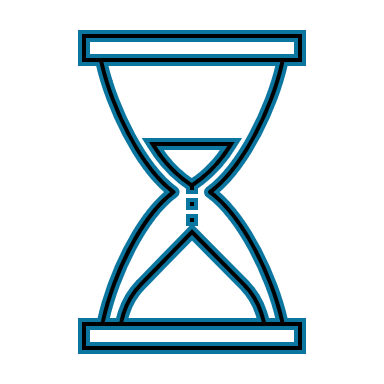 PSD UZSKAITE UN UZRAUDZĪBA (2)
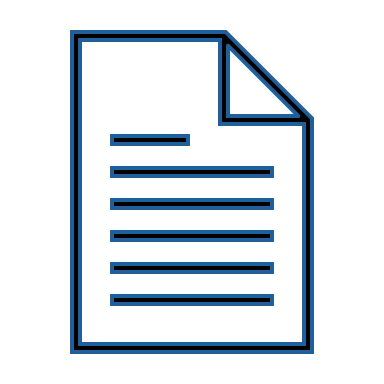 PSD UZSKAITE UN UZRAUDZĪBA (3)
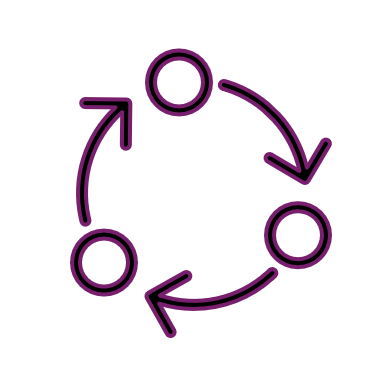 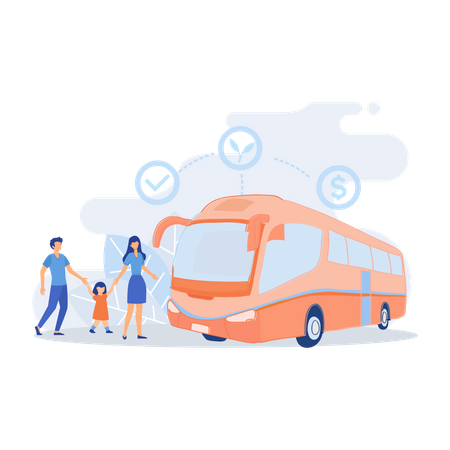 Profesionālās ievirzes un interešu izglītības programmu audzēkņu pārvadājumi
PSD UN PASĀKUMA NOSACĪJUMU NEIEVĒROŠANA (1)
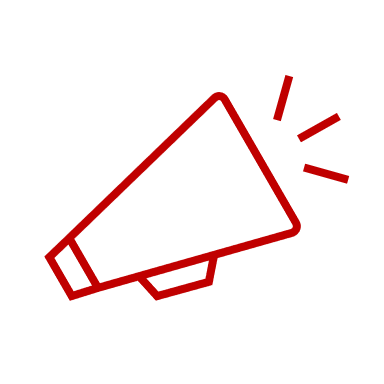 PSD UN PASĀKUMA NOSACĪJUMU NEIEVĒROŠANA (2)
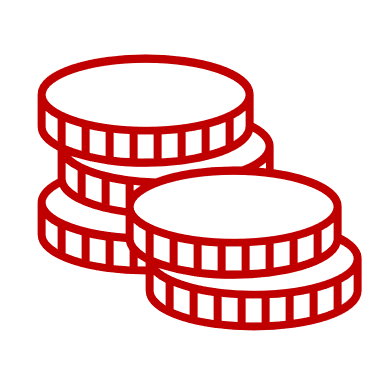 PSD UN PASĀKUMA NOSACĪJUMU NEIEVĒROŠANA (3)
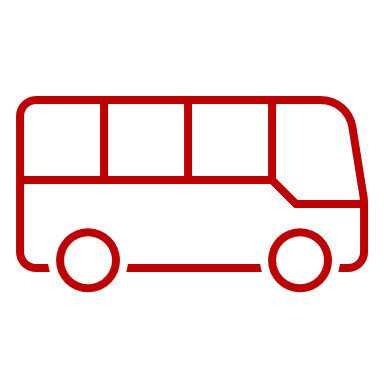 PI vērtēšanas SPECIFISKIE ATBILSTĪBAS KRITĒRIJI (1)
PI vērtēšanas SPECIFISKIE ATBILSTĪBAS KRITĒRIJI (2)
PI vērtēšanas KVALITĀTES KRITĒRIJI (1) => papildu punkti
Kritērija īpatsvars: 33,3%
Kritērija īpatsvars: 8,3%
Kritērija īpatsvars: 22,2%
PI vērtēšanas KVALITĀTES KRITĒRIJI (2) => papildu punkti
Kritērija īpatsvars: 3%
Kritērija īpatsvars: 22,2%
Kritērija īpatsvars: 11%
LAIKA GRAFIKS PI atlases papildu uzsaukumam
2025.g. II cet.
31.12.2026.
26.09.2024.-31.01.2025.
Modernizācijas fonda atbalsts elektromobiļu iegādei*
ATBALSTĀMĀS AKTIVITĀTES:
jaunu M1, N1, M2 vai N2 kategorijas elektromobiļu iegāde vai līzings
elektromobiļu uzlādes infrastruktūras izveide
AER inženiertehnisko sistēmu un iekārtu izveidošana
esošo iekšdedzes dzinēju transportlīdzekļu norakstīšana
KONKURSA MĒRĶIS:
veicināt siltumnīcefekta gāzu emisiju samazināšanu, atbalstot elektromobiļu iegādi un elektromobiļu uzlādes punktu infrastruktūras izveidi Latvijā
€
* Modernizācijas fonda atklātais konkurss «Energoefektivitātes paaugstināšana transporta sektorā – atbalsts elektromobiļu un to uzlādes infrastruktūras ieviešanai»
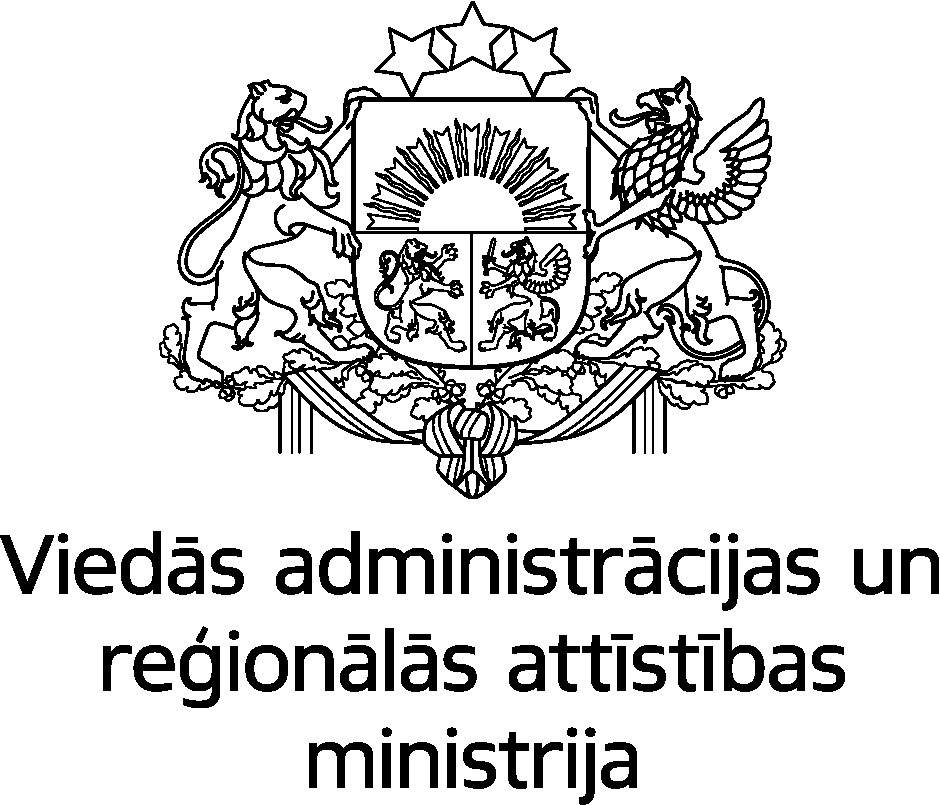 Paldies!
+371 66016740 
pasts@varam.gov.lv 
www.varam.gov.lv
Peldu iela 25, Rīga, LV-1494, Latvija
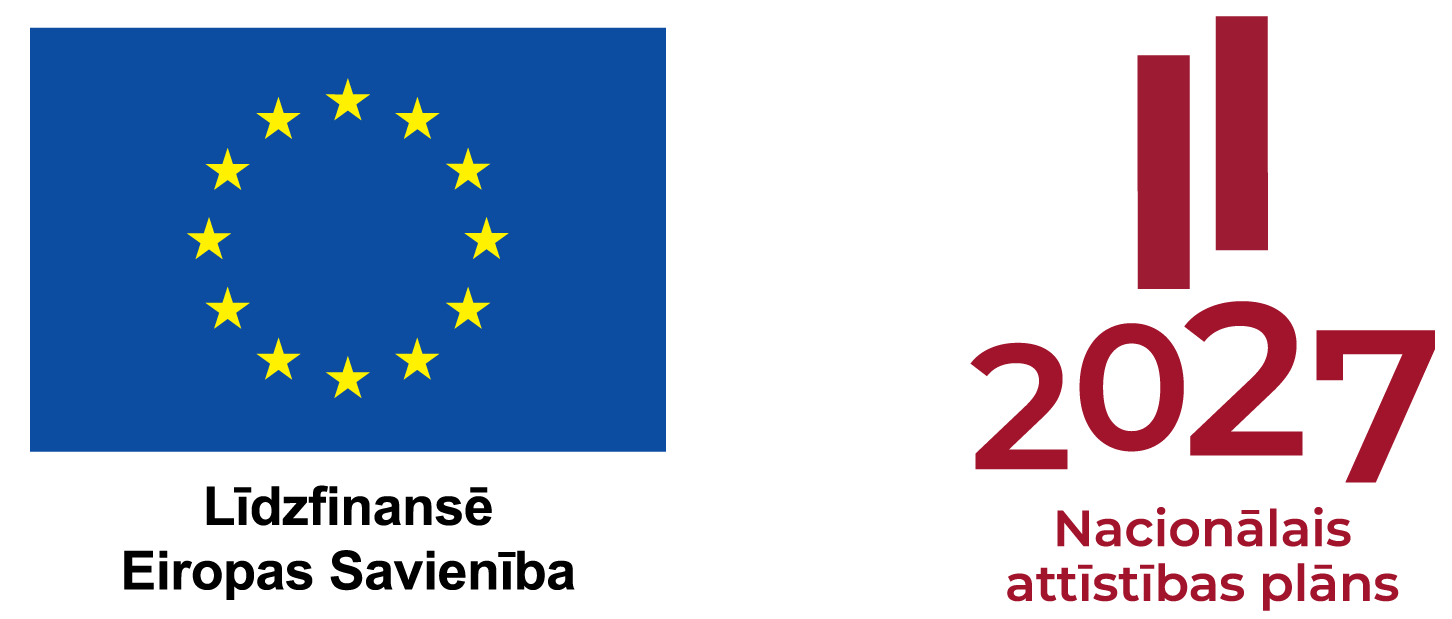